CRMs and A&M data session D2 - EIRENE code camp
convener: F. Cianfrani
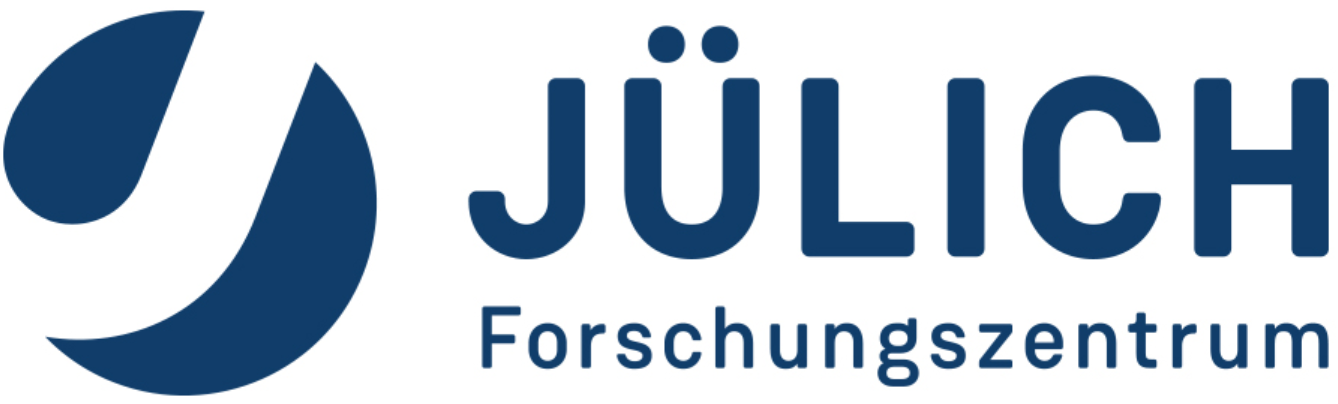 D2 session summary
A&M Databases

HYDKIN

EIRENE routines:
Food for thoughts

CRM and photon tracing module in EIRENE (Ray Chandra)
			
………….
A&M DATABASES
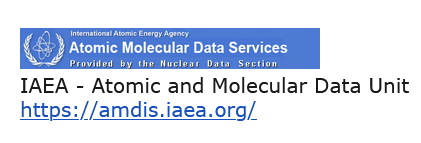 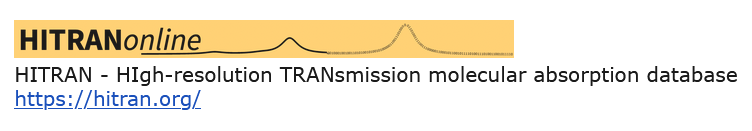 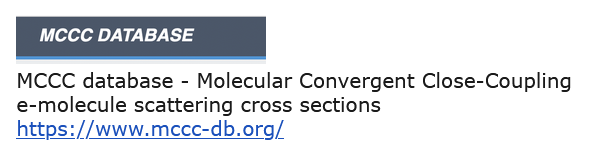 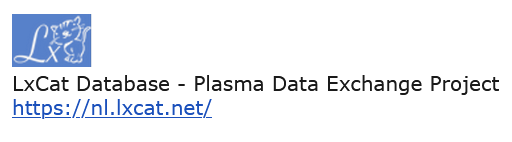 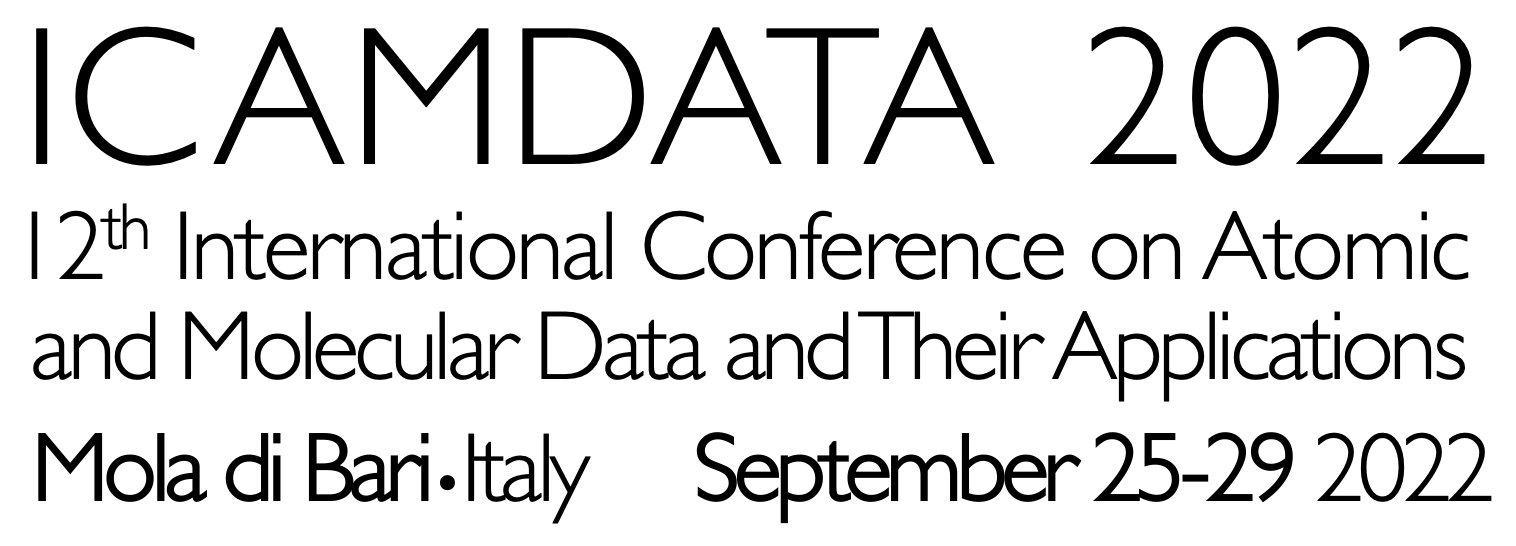 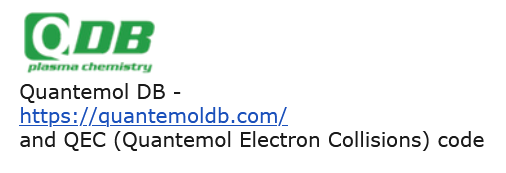 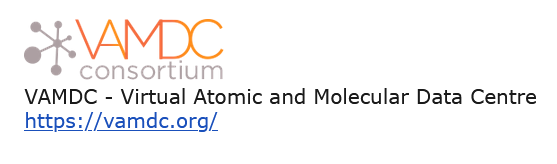 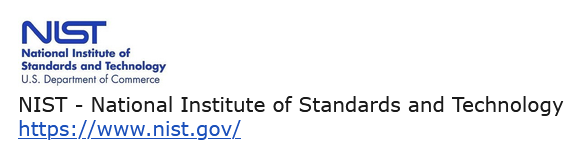 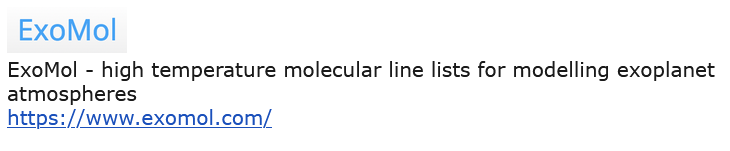 A&M DATABASES
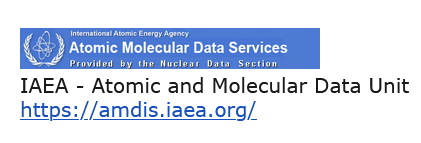 ALADDIN, COLLISIONSDB
A&M and Particle-Surface interaction data for fusion
Heavy-particle, electron and photon collisions
output: XML, tabular
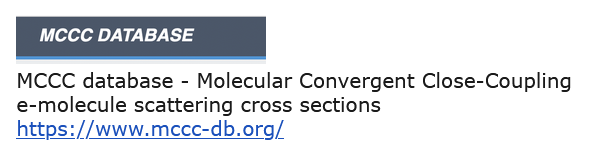 Molecular Convergent Close-Coupling
Electron and positron collisions
Target: H2 (isot.), H2+ (isot), HeH+
diss, excitation + vibrational resolution
output: tabular
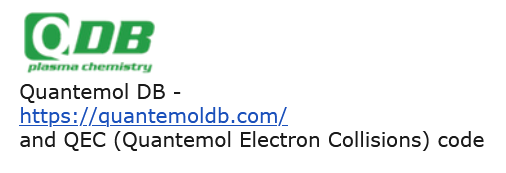 A&M and Particle-Surface interaction data, Boltzmann solver
CX, diss, elastic, excitation, ionization, recombination, ..
free account: download limit (20)
output: xsec, csv
A&M DATABASES
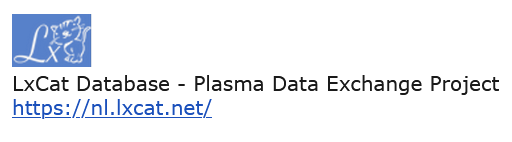 collection several databases
cross sections, interaction pot., osc. strength, transport data
CX, diss, elastic, excitation, ionization, recombination, ..
output: XML
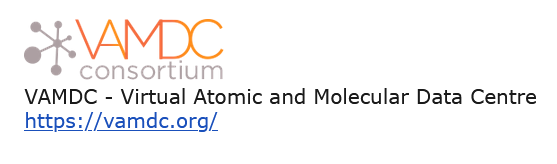 Federated database, node structure
FAIR
Input: SQL output: XML, tabular
new HYDKIN
Availables now from main page at








		Still work in progress
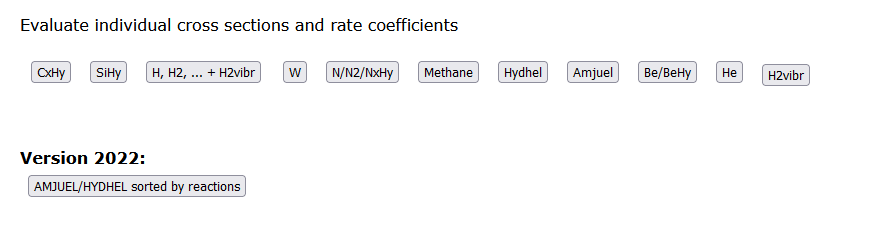 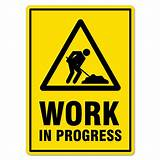 new HYDKIN: grouping of reactions
OLD: reactions grouped by database

NEW: reactions grouped by formula → identified by number

    plotter: reactions from different databases → comparison

    solver: radio button: avoid multiple reactions with same formula
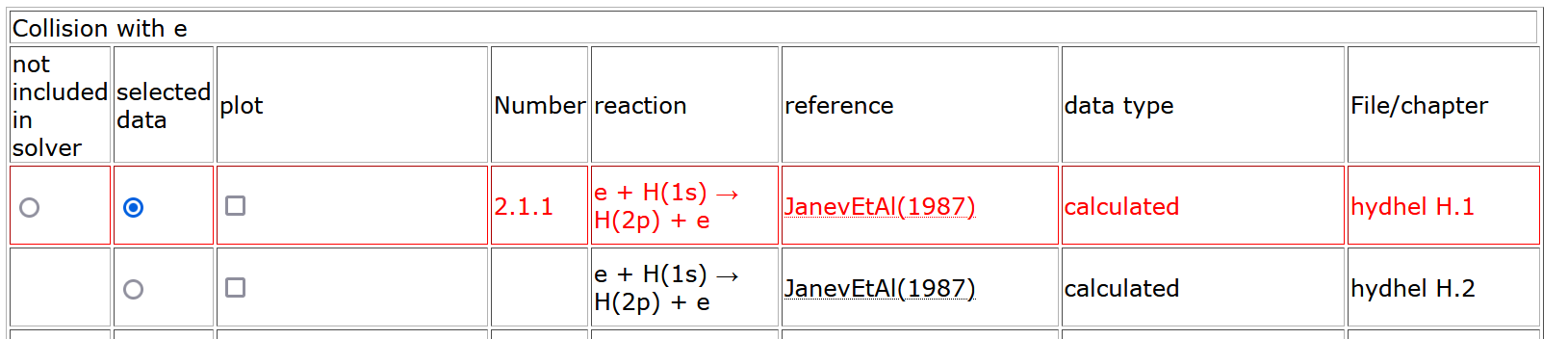 new HYDKIN: grouping of reactions
Grouped reactions differing for vibrational resolution (one row)








next stage: bundle vibrational state
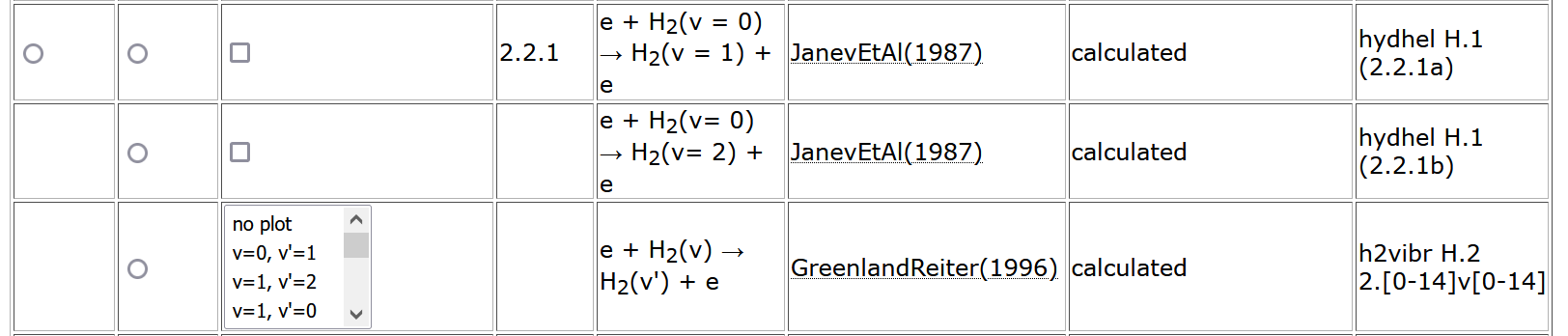 new HYDKIN: columns
List of (retractable) columns:
number: identify the reaction (AMJUEL number w/o letters)
reaction: formula
reference
data type: experimental, calculated, mixed… 
Peculiar properties: additional info 
generation: 0 for now
data origin: type of fit (original data, improved fit, …)
File/chapter: database/section
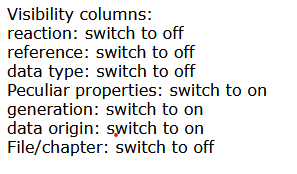 new HYDKIN: default cases
Deduced from JET (EDEGE2D-EIRENE) and DEMO simulations









with and w/o vibrational resolution
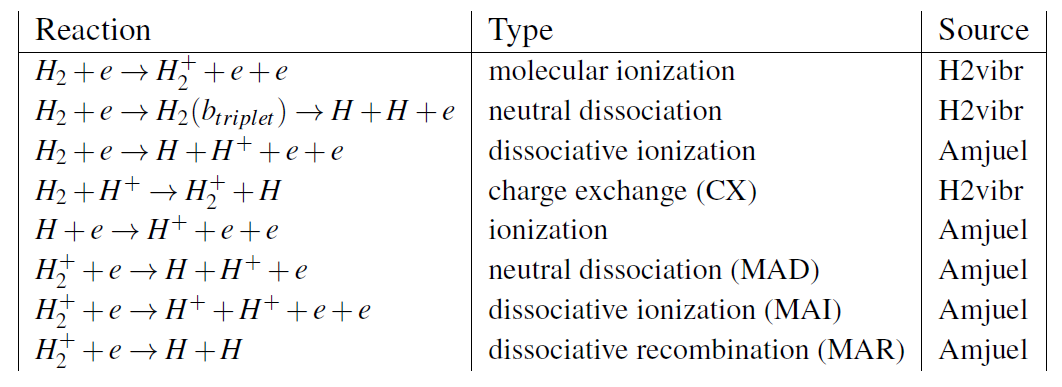 Groth et al. Nucl.Fusion 2013
Subba et al. Nucl.Fusion 2021
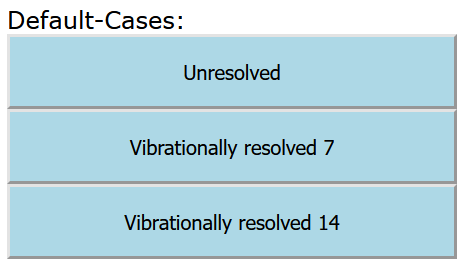 + molecular volumetric source
new HYDKIN: default cases- unresolved
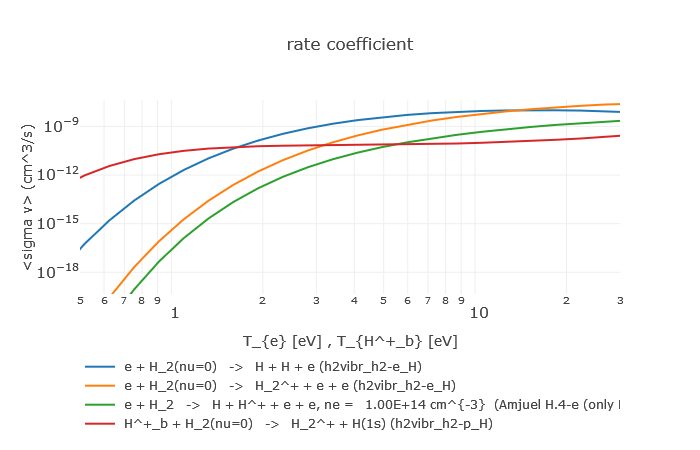 Heavy particles collisions dominating at low temperature
H2 dissociation
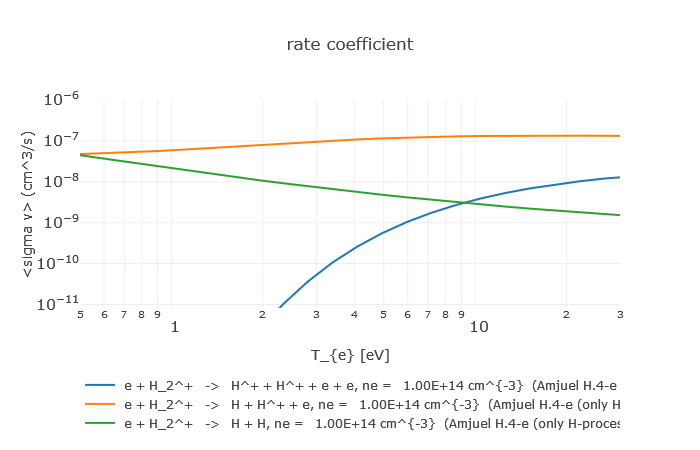 H2+ dissociation
MAR/MAD competition at low temperature
new HYDKIN: default cases- unresolved vs resolved
H+ + H2  H2+ + H
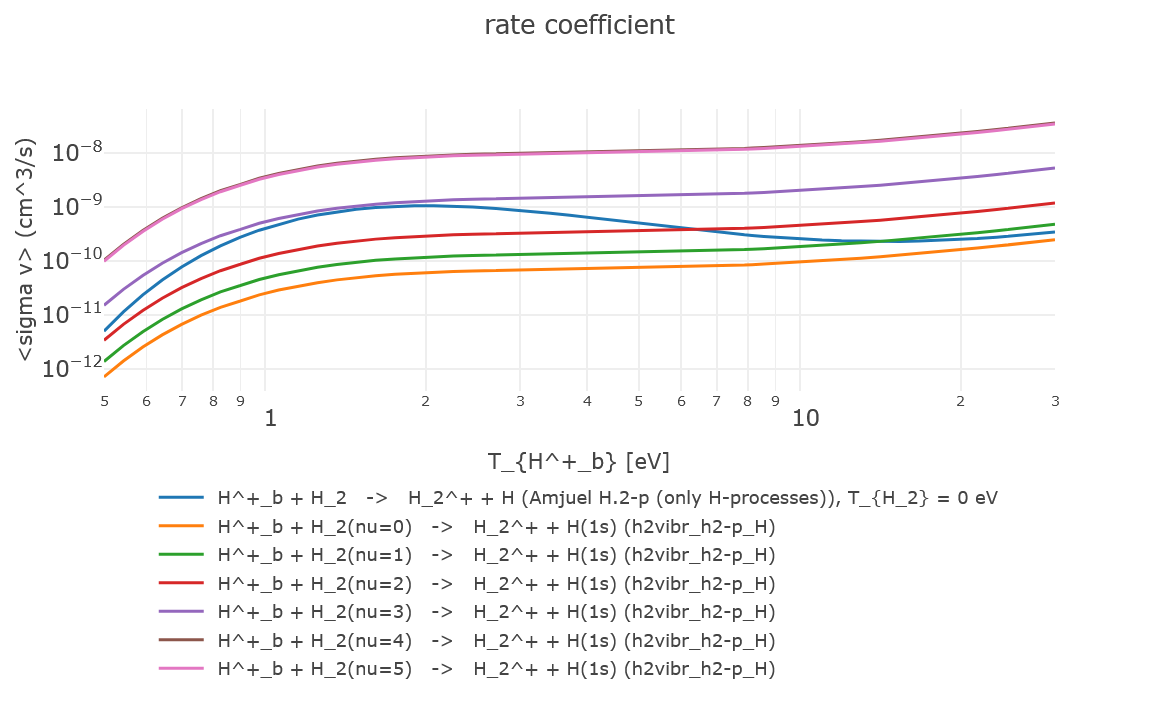 H2VIBR: resolved
AMJUEL: unresolved
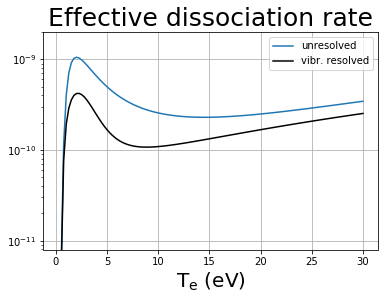 cm3/s
Vibrationally resolved data from H2VIBR provides a reduced dissociation rate.
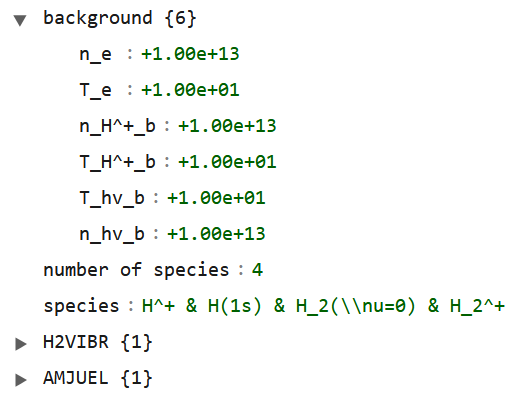 new HYDKIN: output
new json-output containing:

background parameters

selected particles 

selected reactions
column values
rates
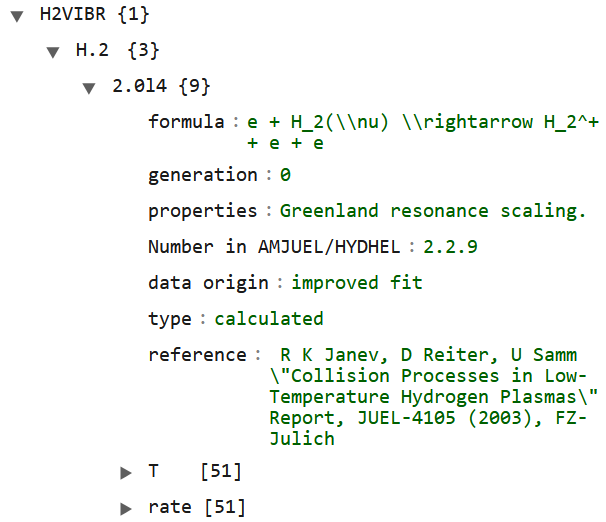 preliminary for interplay with other programs….
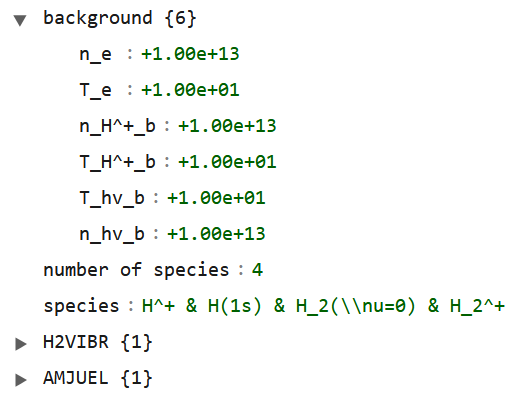 new HYDKIN: output
new json-output containing:

background parameters

selected particles 

selected reactions
column values
rates
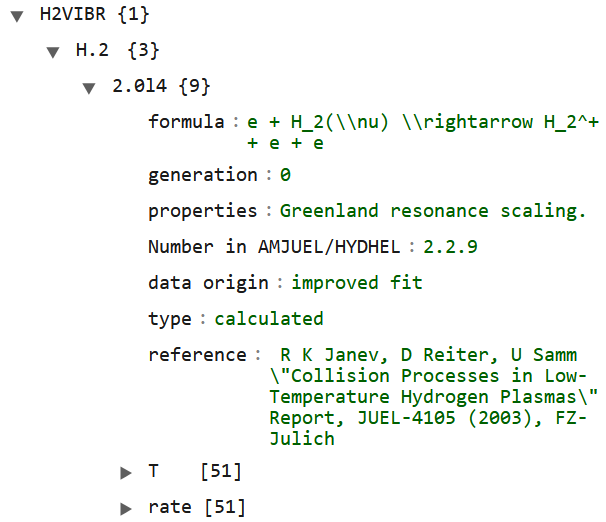 save and reload it
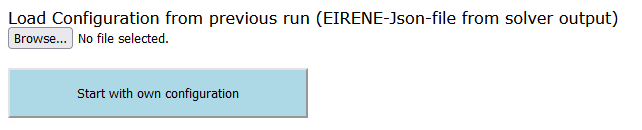 new HYDKIN: outlook
New HYDKIN: 
grouping of reactions
new column/features
default cases
json output reusable for new runs
… some issues still to be solved:
electronic states
inclusion more CRMs 
inclusion further databases (ADAS, IAEA, ..)
increase readability and usability
direct link with EIRENE input files → standalone HYDKIN dedicated module
EIRENE routines:  src/file-handling
slreac: open data stream and read A&M dataset

  if FILNAM= AMJUEL, HYDHEL, METHAN, H2VIBR   read_coeff., set_react._data
   if FILNAM= TAB2D, ADAS   tab2d
   if FILNAM= CR   colrad
tab2d: read a 2d table of A&M data and put into REACDAT structure 

    type(adas_data), pointer :: ap  defined in modules/eirmod_comxs
colrad: prepare usage of A&M data for internal CR code

     not yet fully developed: it now just reads AMJUEL population coefficients
food for thought:
load data from other external databases:
tabular form: new types in eirmod_comxs  MCCC case   
xml: ???
via HYDKIN…
HYDKIN:
preprocessing and EIRENE input file generation  json output
HYDKIN-dedicated module inside EIRENE  status HYDKIN_DATA type
update colrad:
internal CRM: we need data for internal state resolution!!! 
HYDKIN-dedicated module is an alternative
bundle states